2025年
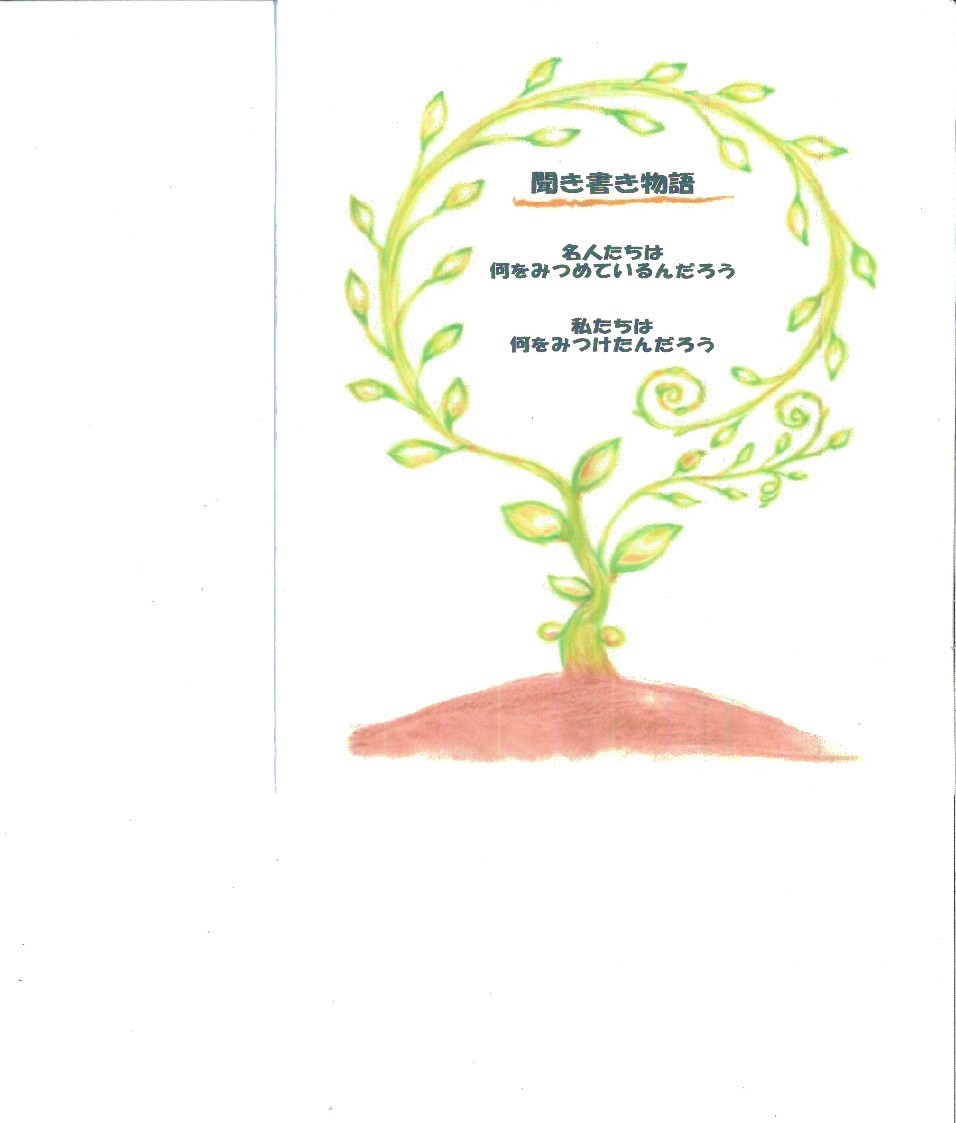 みどりのじかん
しょくぶつ　　　　    　　ちょうさ　　　　 　  たい
植物調査隊
5月
じぶんだけの
フレンズ植物図鑑づくり
1年をたのしむ苗植え
先着　申込制　詳細はページをクリック！